Figure 3 HN inhibits Ox-LDL-induced ROS formation in HAECs. HAECs were incubated overnight in the absence or presence ...
Cardiovasc Res, Volume 88, Issue 2, 1 November 2010, Pages 360–366, https://doi.org/10.1093/cvr/cvq191
The content of this slide may be subject to copyright: please see the slide notes for details.
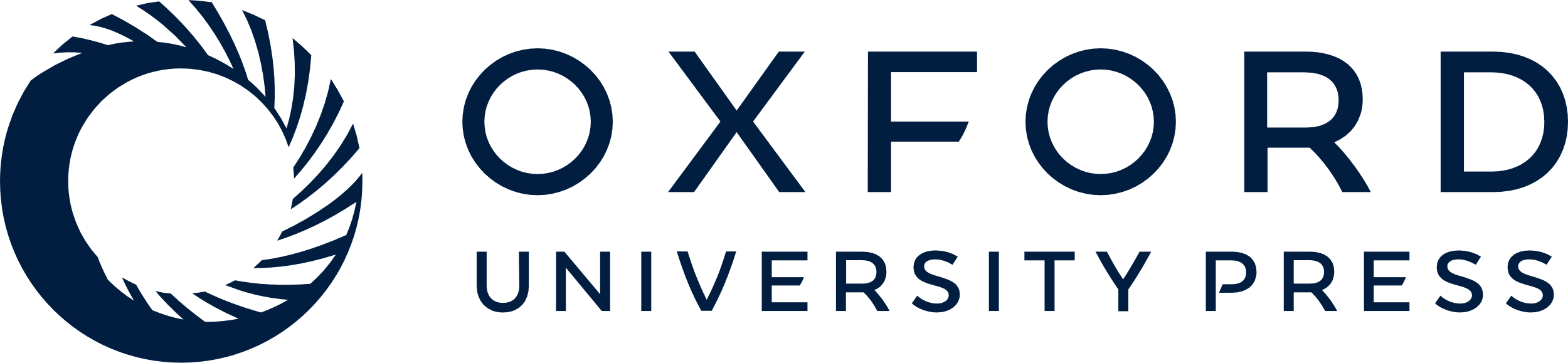 [Speaker Notes: Figure 3 HN inhibits Ox-LDL-induced ROS formation in HAECs. HAECs were incubated overnight in the absence or presence of 0.1 µM HN, treated with DHE for 30 min, and exposed to 100 µg/mL Ox-LDL for another 30 min. Fluorescence images of 10–12 non-overlapping fields were taken at low magnification (×15). Bar, 100 µm. (B) Quantification of DHE fluorescence in individual HAECs photographed at high magnification (×90). Data are shown for non-treated control cells, or cells treated with 100 µg/mL Ox-LDL, 0.1 µM HN, or 0.1 µM scrambled HN peptide. (C) HAECs were pre-incubated overnight with 0.01 or 0.1 µM HN, treated with DHE and Ox-LDL as described in (B) and fluorescence was quantified. In (C), DHE fluorescence is expressed as average RFU (n ≥ 100 cells per experimental condition in two independent experiments).


Unless provided in the caption above, the following copyright applies to the content of this slide: Published on behalf of the European Society of Cardiology. All rights reserved. © The Author 2010. For permissions please email: journals.permissions@oxfordjournals.org.]